Obnovitelné zdroje energie
Autor: Jméno Příjmení
Datum: 31.03.2025
Důležitost obnovitelných zdrojů
Energie z přirozeně se obnovujících zdrojů
Slunce, vítr, voda, biomasa, geotermální energie
Šetrné k životnímu prostředí
Snižují emise CO2
Nejsou vyčerpatelné
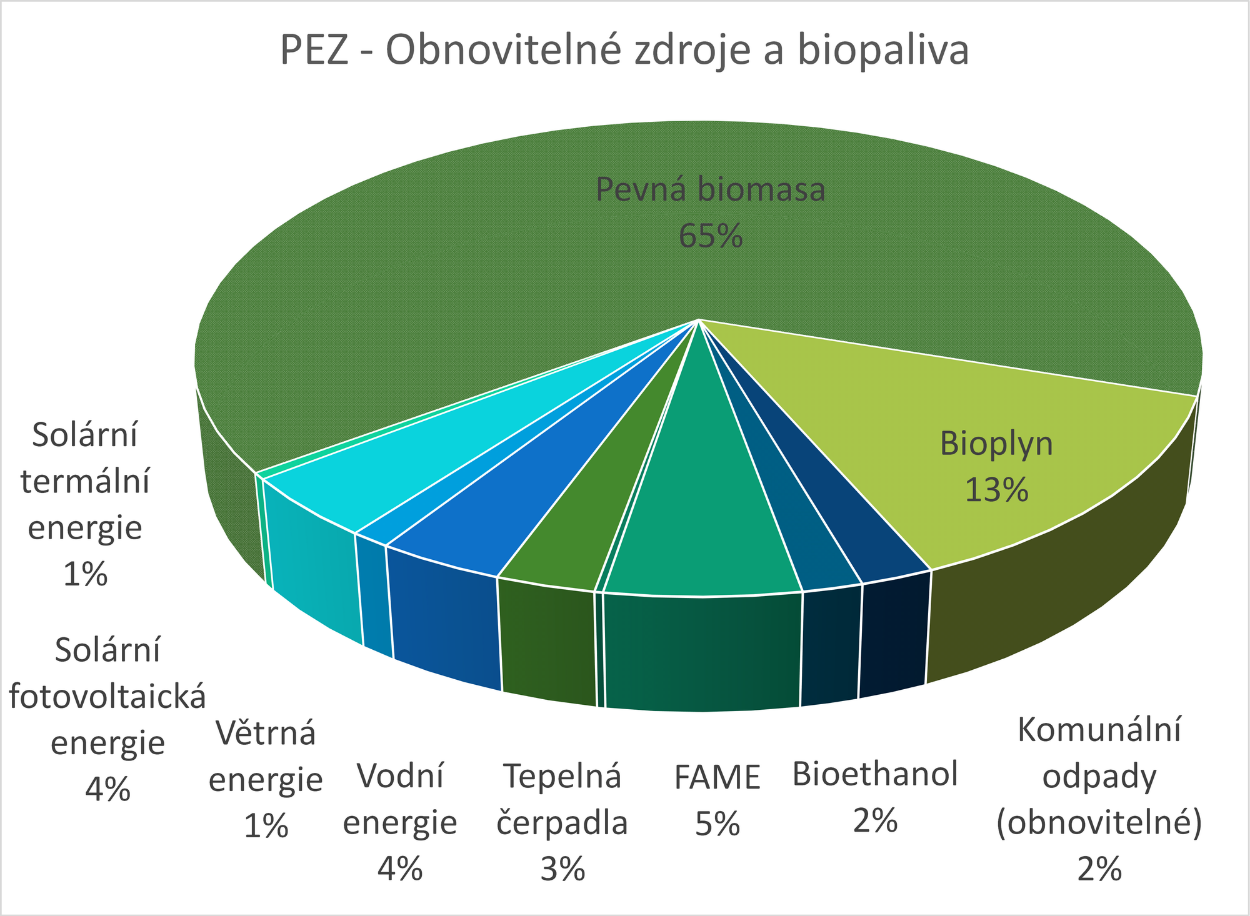 [3]
2
09.04.2025
Obnovitelné zdroje energie [1, 2]
[Speaker Notes: CO2 – oxid uhličitý]
Solární energie
Solární panely přeměňují světlo na elektřinu
Fungují i při oblačnosti
Nízké provozní náklady
Vhodné pro domácnost i firmy
Nevýhodou je závislost na počasí
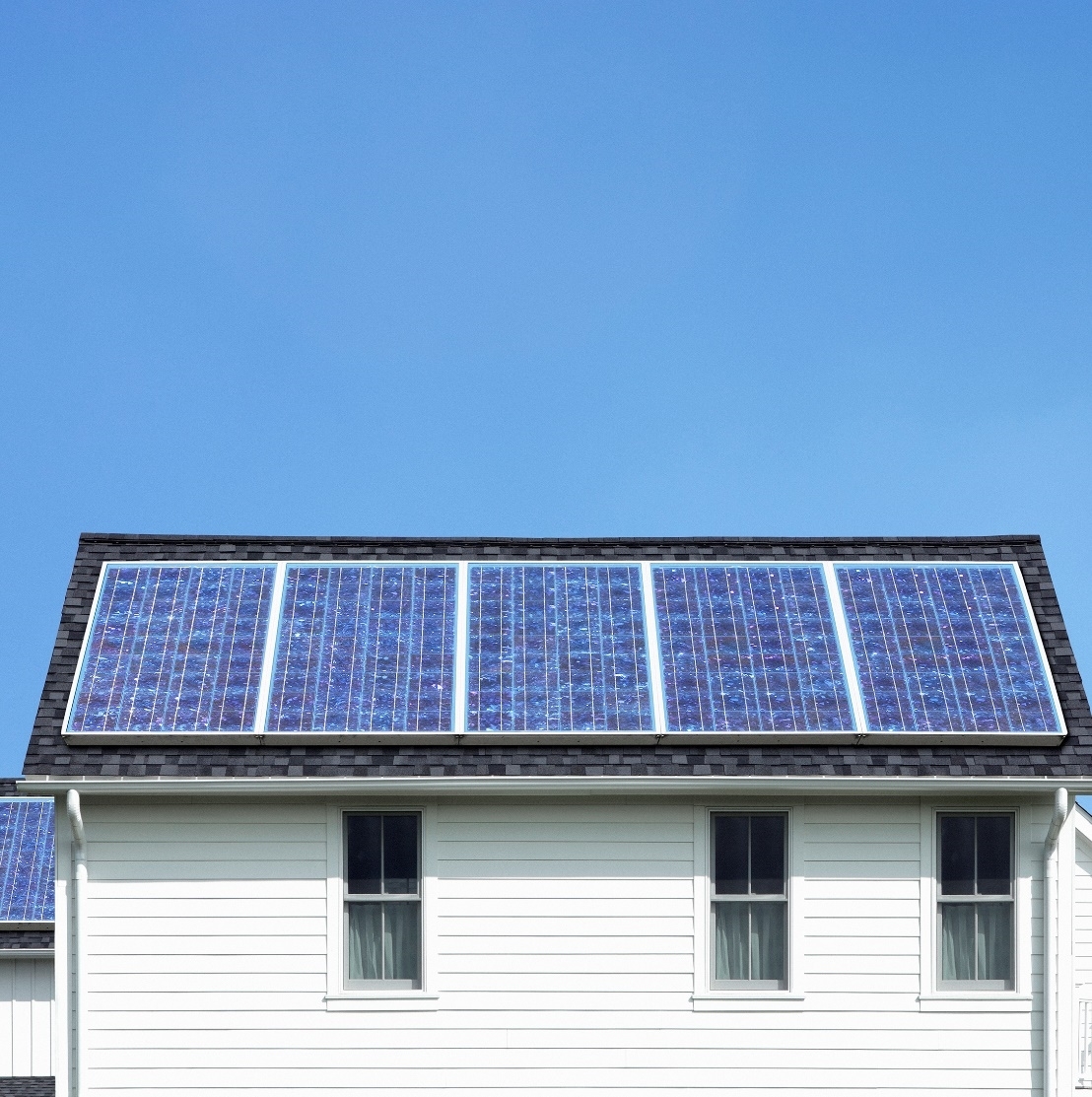 3
09.04.2025
Obnovitelné zdroje energie [1, 2]
Větrná energie
Turbíny využívají sílu větru
Velká účinnost ve větrných oblastech
Offshore parky = větrné farmy na moři
Nízké emise
Vizuální a hlukový dopad
4
09.04.2025
Obnovitelné zdroje energie [1, 2]
Vodní a další zdroje
Vodní elektrárny: stabilní výkon
Biomasa → spalování organického odpadu
Geotermální energie → teplo ze Země
Každý typ má specifické využití
Různá dostupnost dle lokatity
5
09.04.2025
Obnovitelné zdroje energie [1, 2]
Shrnutí
Obnovitelné zdroje = budoucnost energetiky
Snižují ekologickou zátěž
Podpora ze strany EU
Ne vždy dostupné
Důležitá je kombinace zdrojů
6
09.04.2025
Obnovitelné zdroje energie [1, 2]
Použité zdroje
[1] 	BACHER, Pierre. Energie pro 21. století. Praha: 	Krigl, 2003. ISBN 80-902-4037-2. 
[2] 	Ekologie 2024. Online. 2024, roč. 9. 2024. 	Dostupné z: https://www.cspe.cz/wp-	content/uploads/2024/09/sbornik-prednasky-a-	postery-2024.pdf. [cit. 2025-03-29]. 
[3] 	Graf 2 Primární energetické zdroje (PEZ) – 	obnovitelné zdroje a biopaliva. Online. In: Tzbinfo. 	2019. Dostupné z: https://oze.tzb-info.cz/19358-	pozice-obnovitelnych-zdroju-energie-v-energeticke-	bilanci-ceske-republiky-1. [cit. 2025-03-29].
7
09.04.2025
Obnovitelné zdroje energie
Děkuji za pozornost
8
09.04.2025
Obnovitelné zdroje energie